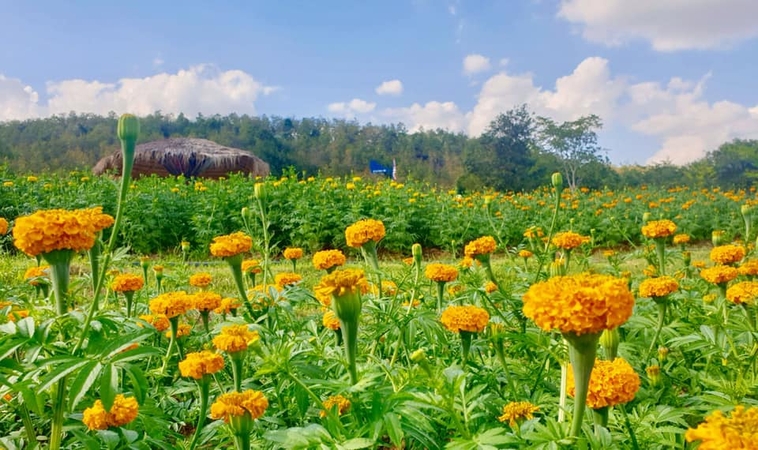 স্বাগতম
পরিচিতি
মোঃ হাবিবুর রহমান 
সহকারি শিক্ষক(গণিত) 
সাতগাঁও উচ্চ বিদ্যালয় 
শ্রীমঙ্গল, মৌলভীবাজার।
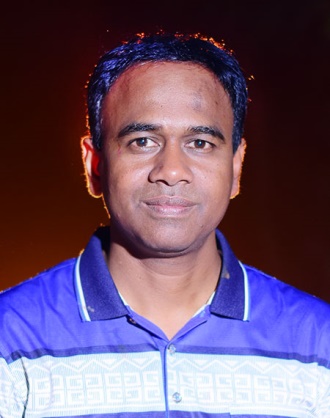 শ্রেণিঃ নবম
বিষয়ঃ গণিত 
অধ্যায়ঃ ১ম
এই পাঠ শেষে শিক্ষার্থীরাঃ-
১। বাস্তব সংখ্যার শ্রেণিবিন্যাস করতে পারবে।
২। বাস্তব সংখ্যাকে দশমিক ভগ্নাংশে প্রকাশ করে আসন্ন মান নির্ণয় করতে পারবে। 
আবৃত্ত দশমিক ভগ্নাংশকে সাধারণ ভগ্নাংশে রুপান্তর করতে পারবে। 
আবৃত্ত দশমিক ভগ্নাংশের যোগ, বিয়োগ, গুণ ও ভাগ করতে পারবে এবং এতদসংক্রান্ত বিভিন্ন সমস্যার সমাধান করতে পারবে।
বাস্তব সংখ্যা (Real Number)
সকল মূলদ এবং অমূলদ সংখ্যাকে বাস্তব সংখ্যা বলে।
বাস্তব সংখ্যা
অমূলদ সংখ্যা
মূলদ সংখ্যা
অসীম অনাবৃত্ত দশমিক ভগ্নাংশ
ভগ্নাংশ
পূর্ণ সংখ্যা
ধনাত্বক
দশমিক
শূণ্য (০)
ঋণাত্বক
সাধারণ
অপ্রকৃত
অসীম আবৃত্ত
সসীম
প্রকৃত
মৌলিক
১
যৌগিক
মিশ্র
বাস্তব সংখ্যার শ্রেণি বিন্যাস
১০। ক) 0.31 এবং 0.12 এর মধ্যে দুইটি অমূলদ সংখ্যা নির্ণয় কর। 
উঃ এখানে,    0.31
              = 0.2121121112…..
              = 0.1515515551…..
                 0.12 

মনেকরি, a= 0.2121121112…..            
            b= 0.1515515551…..

স্পষ্টত a ও b উভয়ই 0.31ও 0.12 এর মধ্যে অবস্থিত এবং উভয়ই অমূলদ সংখ্যা।
সংক্ষিপ্ত নিয়মে সামান্য ভগ্নাংশে প্রকাশ
আবৃত্ত= 2,3
ল,সা,গু= 6
অনাবৃত্ত= 2, 1
সর্বোচ্চ= 2
ধন্যবাদ